REVIEW OF WATER PROJECTS SPONSORED
BY TORP COMMERCIL MALL, UDDEVALLA &LJUNGSKILE RC.

REVIEW BY: JACINTA K. NICASIO
INTRODUCTION
Water: important resource for sustaining life. Clean and safe drinking water, hygiene and sanitation is important part in maintaining good health. 

Rotary Doctors Sweden has been able to support communities’ access clean water through support of various RCs.

The Community makes request, form water project committee who oversee the protection of the spring, use and maintenance for sustainability for the project.
THE FOLLOWING WATER PROJECT HAS BEEN SUPPORTED BY YOUR CLUB
AFUTA COMMUNITY SPRING
CHUOLO COMMUNITY SPRING
KOLANGO COMMUNITY SPRING
KODINO COMMUNITY SPRING
MABUSI COMMUNITY SPRING.
NYAHERA COMMUNITY SPRING
KODINO COMMUNITY SHALLOW WELL
PERIOD OF PROTECTED: 
Feb/March 2018.

AGE: 
2years 4months

CATCHMENT POPULATION:
73 Households, approximately 438 persons.
KODINO REVIEW REPORT
Kodino spring status
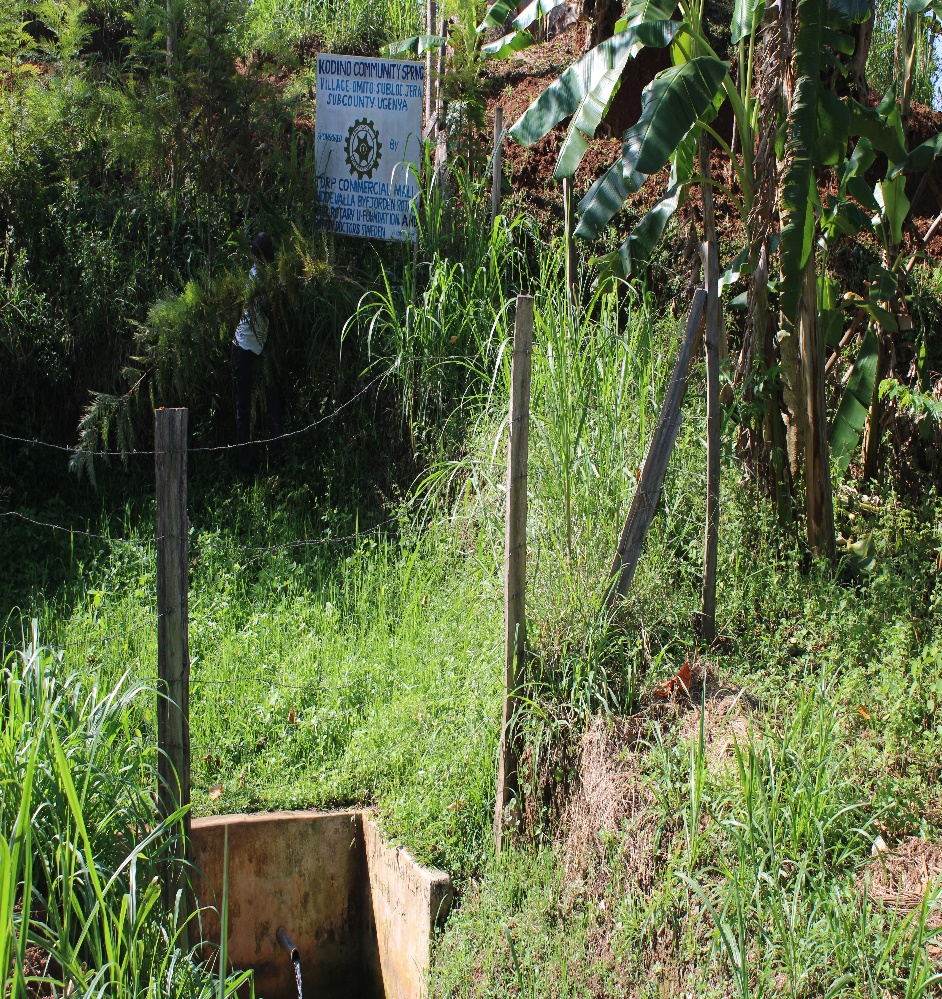 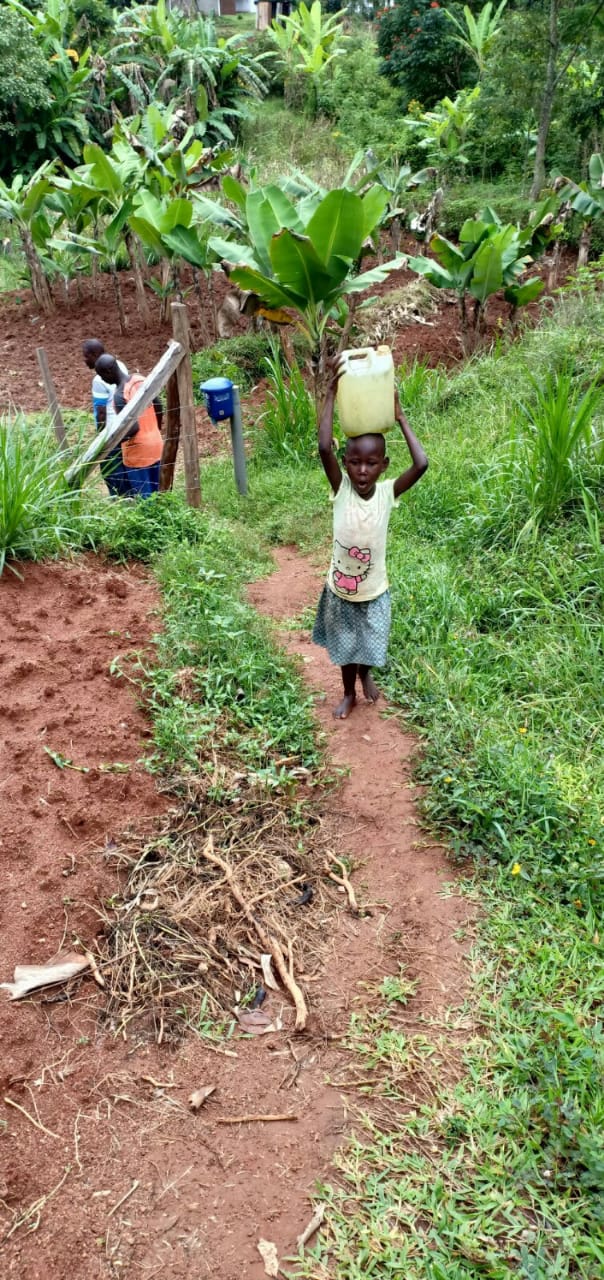 KOLANGO COMMUNITY SPRING
PERIOD OF PROTECTED: 
FEB/MARCH  2018

AGE: 
2 years and 4months

CATCHMENT POPULATION:
75 Households, approximately 450 persons.
REVIEW REPORT
Kolango spring status
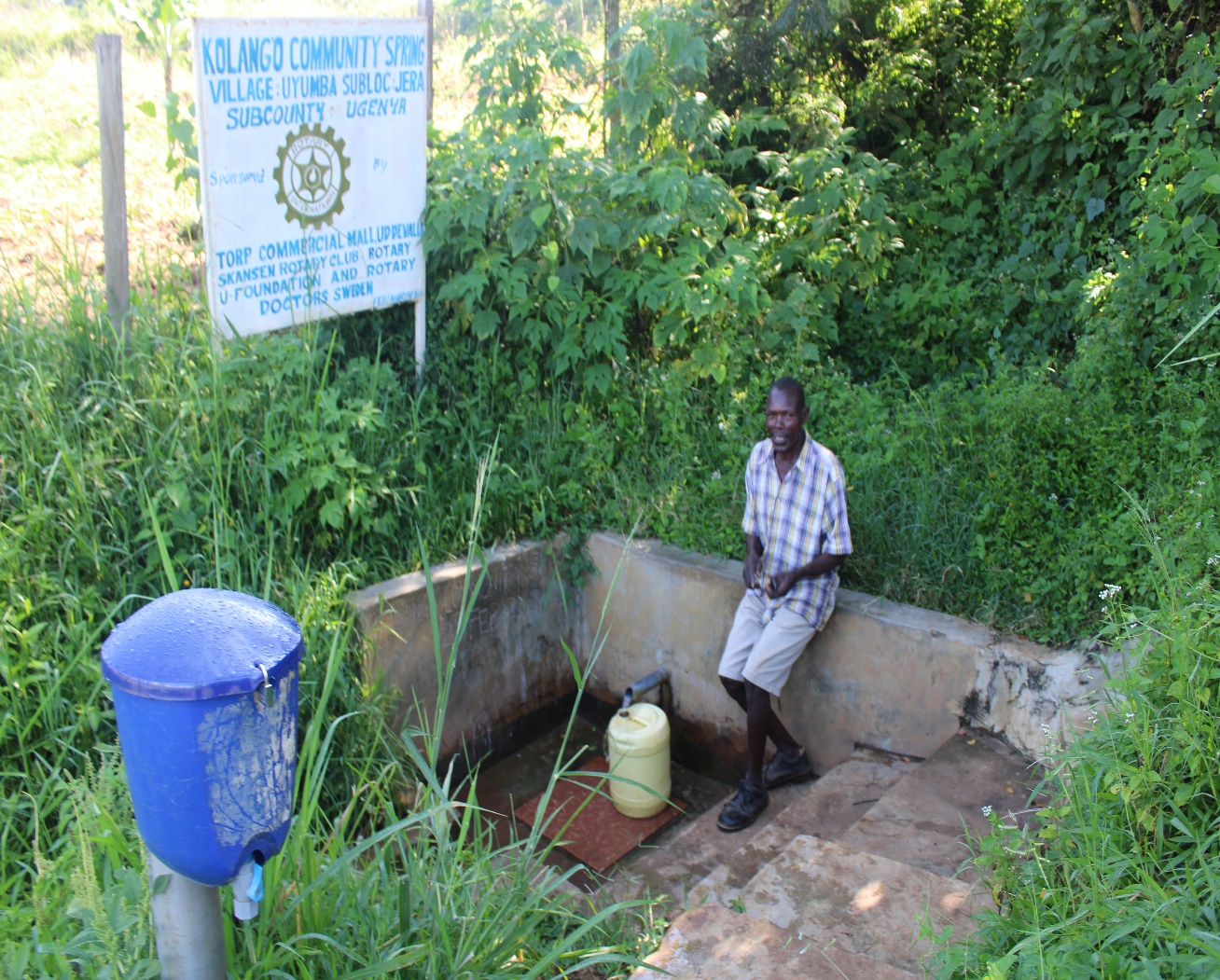 AFUTA COMMUNITY SPRING
PERIOD OF PROTECTED: 
March/April 2019 

AGE: 
1years. 4m

CATCHMENT POPULATION:
108 Households, approximately 648persons.
AFUTA REVIEW REPORT
Status afuta spring
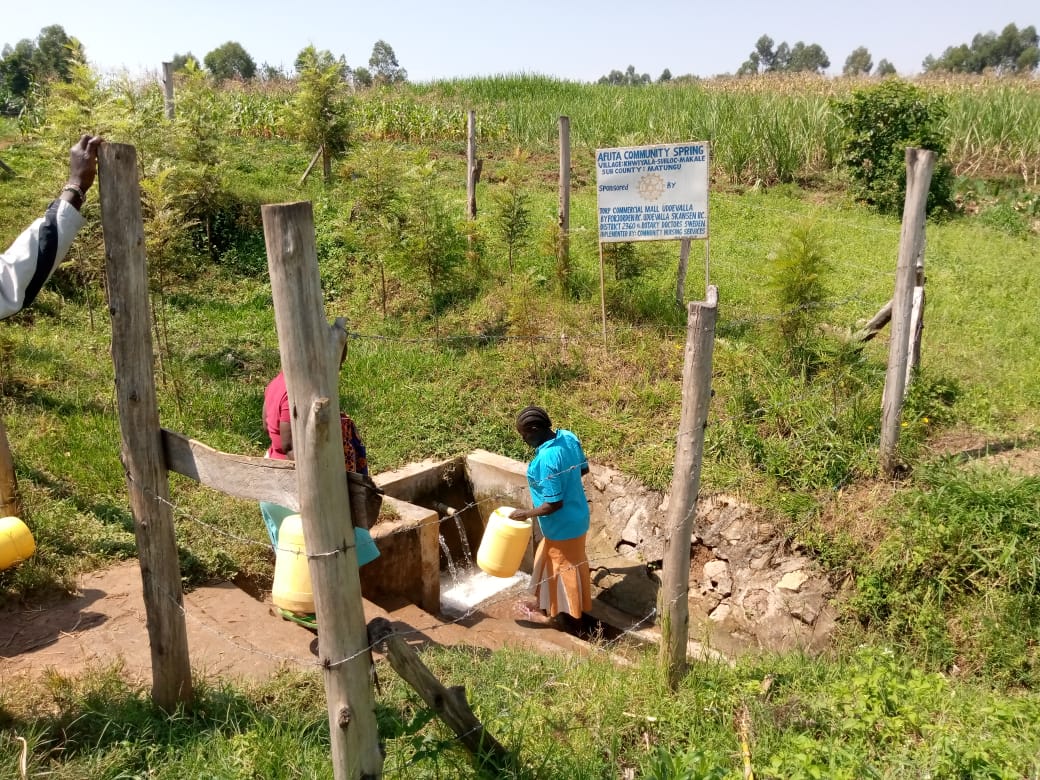 Status afuta spring
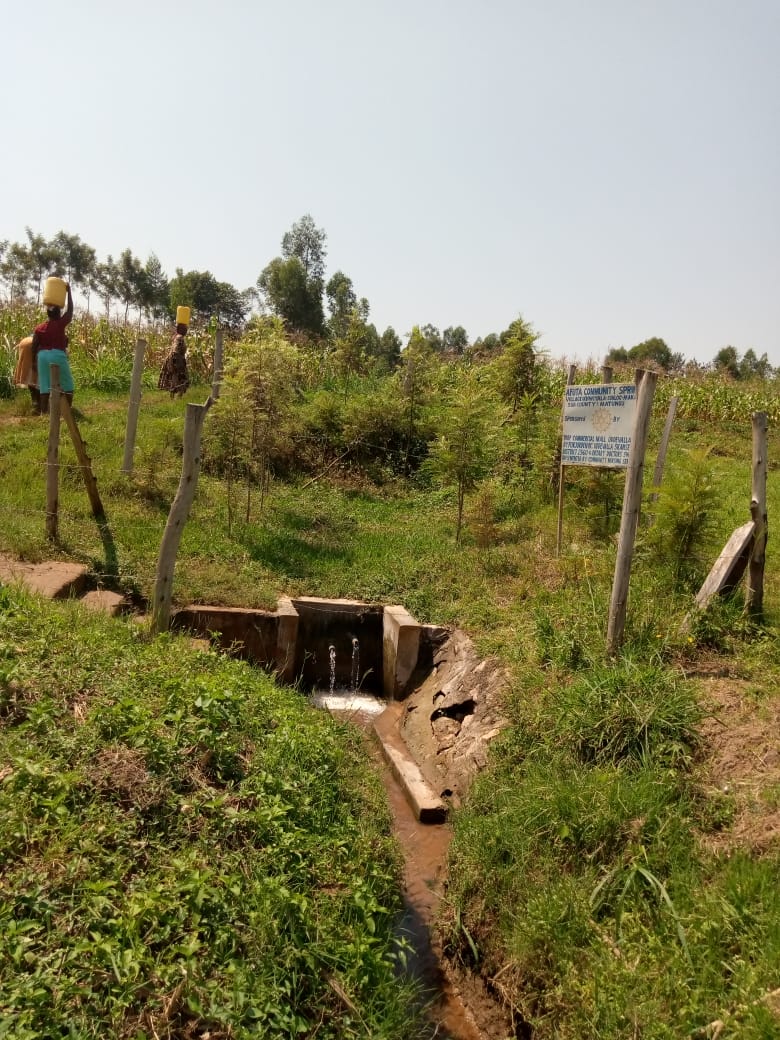 CHUOLO COMMUNITY SPRING
PERIOD OF PROTECTED: 
March/April  2019

AGE: 
1 years 4months.

CATCHMENT POPULATION:
50 Households, approximately 300 persons.
CHUOLO REVIEW REPORT
Status of Chuolo
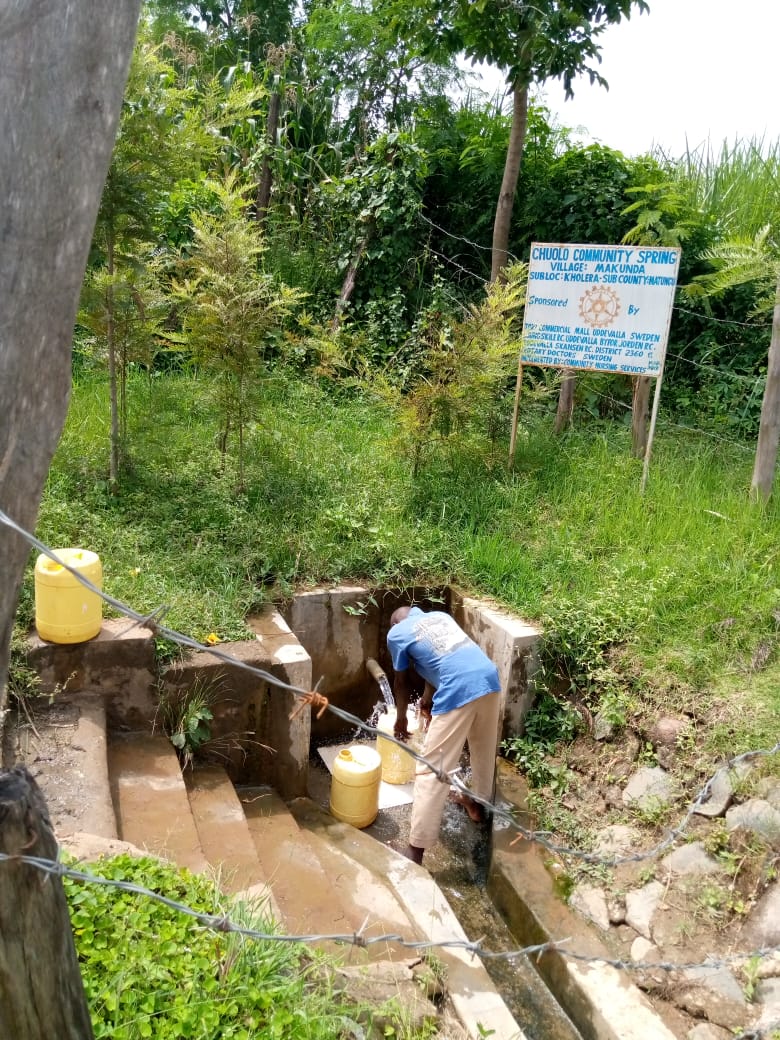 NYAHERA COMMUNITY SPRING
PERIOD OF PROTECTED: 
Feb/march  2020.

AGE: 
 5months.

CATCHMENT POPULATION:
100 Households, approximately 600 persons.
NYAHERA REVIEW REPORT
Nyahera spring status
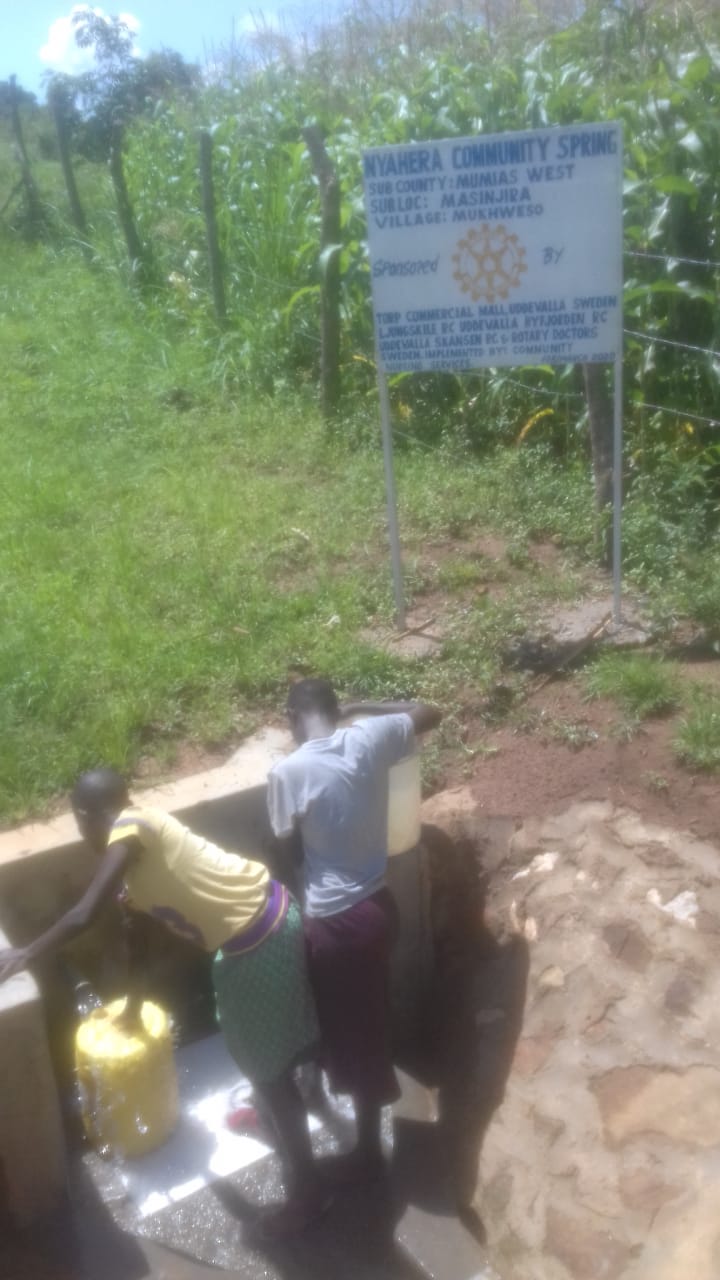 MABUSI COMMUNITY SPRING
PERIOD OF PROTECTED: 
FEB/MARC 2020

AGE: 
5 Months

CATCHMENT POPULATION:
65 Households, approximately 330 persons.
MABUSI  REVIEW REPORT
Mabusi spring Status
COMMENTS
Most of the springs visited are functioning very well, still very new and needs follow up in future
VOTE OF THANKS
To Torp commercial mall, Uddevalla, Ljungskile RC Sweden, on behalf of the Community, The Rotary Doctors Sweden and the Community Nursing Services. Thank you so much for this support and you can see how you have transformed the health of many in the community through safe drinking water!


THANK YOU and STAY SAFE FROM CORONA

JACINTA K. NICASIO